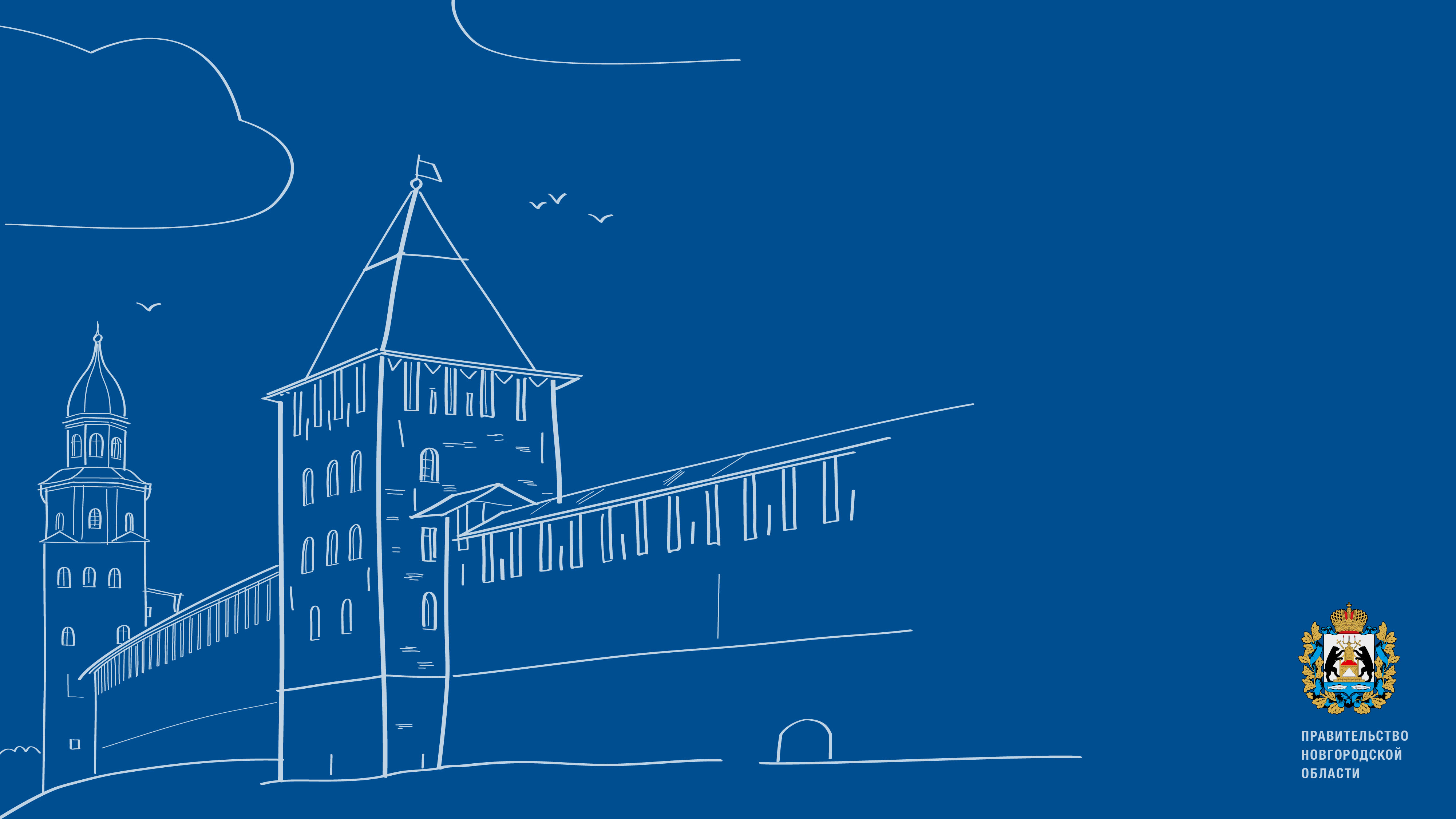 Презентация
 (роуд-шоу) объектов имущества с целью предоставления  субъектам МСП и самозанятым гражданам
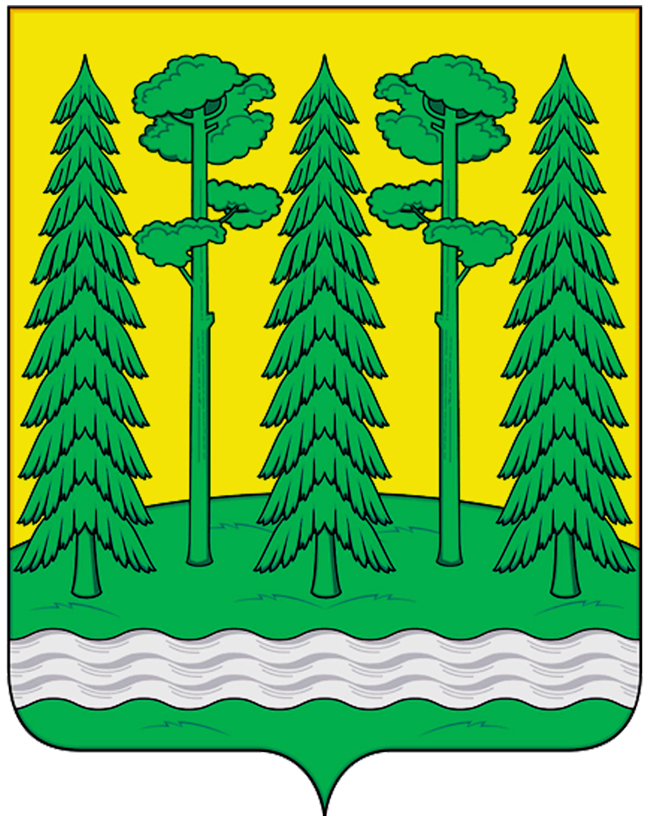 Администрация Хвойнинского муниципального округа
Администрация Хвойнинского муниципального округа
2
Нормативно-правовая база
1.Федеральный закон от 24.07.2007 года № 209-ФЗ «О развитии малого и среднего предпринимательства в Российской Федерации» 

2.Федеральный закон от 22.07.2008 года № 159-ФЗ «Об особенностях отчуждения недвижимого имущества, находящегося в государственной или в муниципальной собственности и арендуемого субъектами мало и среднего предпринимательства, и о внесении изменений в отдельные законодательные акты Российской Федерации» 

3.Областной закон Новгородской области от 07.02.2008 N 245-ОЗ «О развитии малого и среднего предпринимательства в Новгородской области»

4.Постановление администрации Хвойнинского муниципального округа от 04.02.2021г.  № 78 «Об утверждении Перечня муниципального имущества Хвойнинского муниципального округа в целях предоставления его во владение и (или) в пользование субъектам малого и среднего предпринимательства и организациям, образующим инфраструктуру поддержки субъектов малого и среднего предпринимательства» 

5.Постановление администрации Хвойнинского муниципального округа от 14.12.2020г. № 1047 «О порядке и условиях распоряжения имуществом, включенным в перечень муниципального имущества Хвойнинского муниципального округа, предназначенного для предоставления во владение и (или) пользование субъектам малого и среднего предпринимательства и организациям, образующим инфраструктуру поддержки субъектов малого и среднего предпринимательства.»
Администрация Хвойнинского муниципального округа
2
1.Ознакомьтесь с нормативными правовыми актами, предусматривающими оказание имущественной поддержки. 2.Позвоните представителю органа местного самоуправления, осуществляющего управление и распоряжение имуществом, уточните характеристики объекта, местоположение, условия предоставления. 3.Напишите заявление о предоставлении имущества или заявление об объявлении процедуры торгов на право заключения договора аренды имущества. В случае предоставления имущества без проведения торгов – напишите заявление по установленной форме на предоставление муниципальной преференции. 4.Примите участие в процедуре торгов. 5.Заключите договор аренды имущества. 6.Получите преимущественное право на приобретение арендуемого недвижимого имущества в собственность.
Обращение в орган местного самоуправления
Администрация Хвойнинского муниципального округа
2
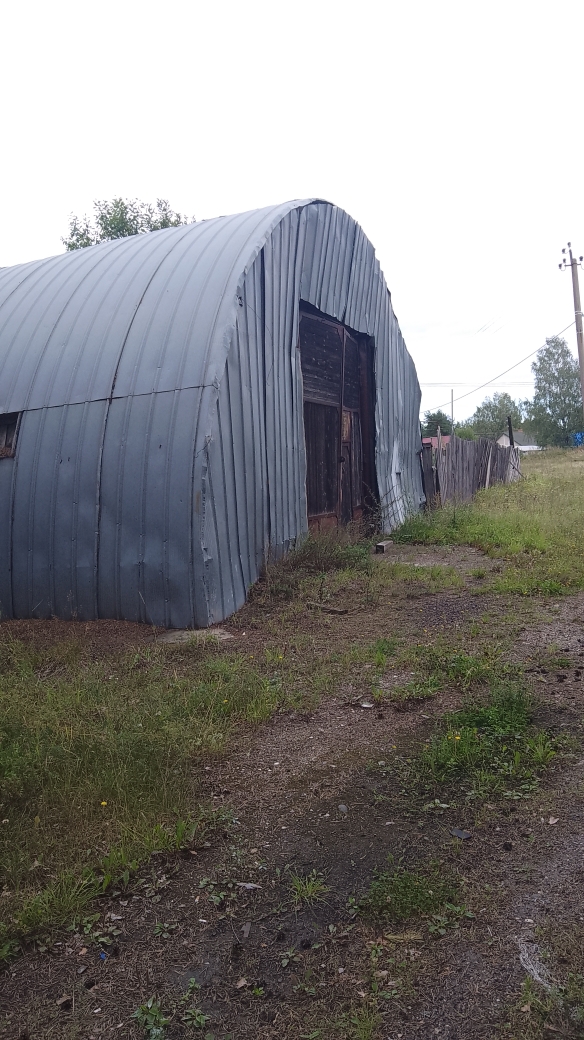 ПРЕДЛОЖЕНИЕ 1
Здание склада минеральных удобрений - 312 кв.м.
    с земельным участком -  1695 кв.м.

Адрес: Новгородская обл., Хвойнинский район, р.п.Хвойная, ул. Заводская
Кадастровый номер: 53:18:010628:5
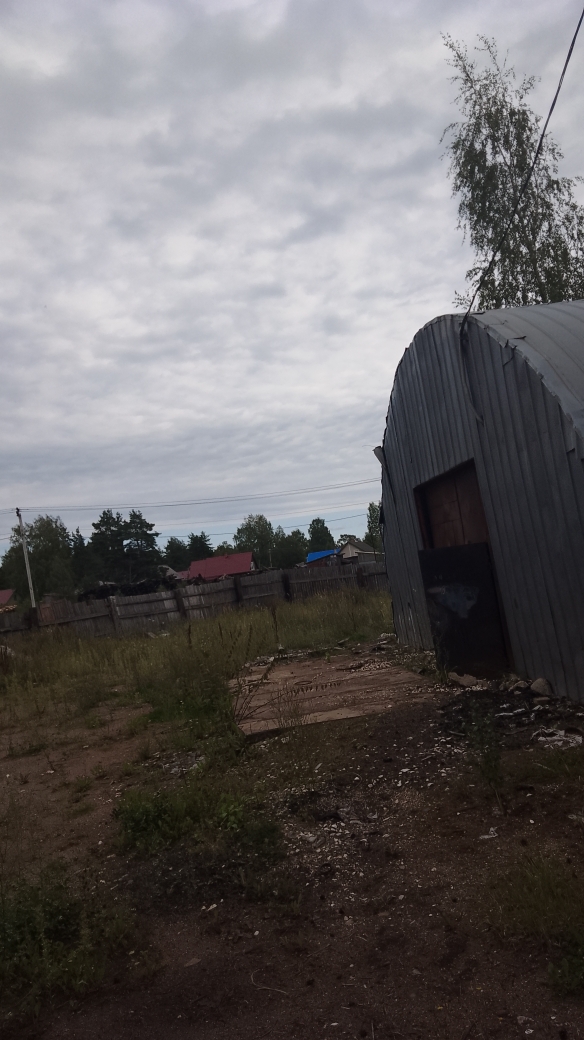 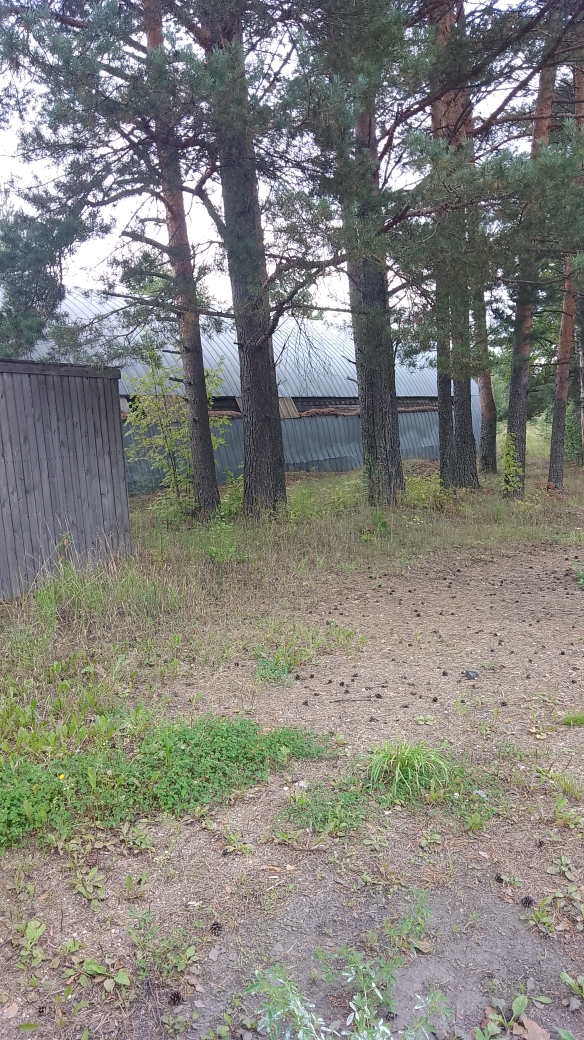 Администрация Хвойнинского муниципального округа
2
ПРЕДЛОЖЕНИЕ 2
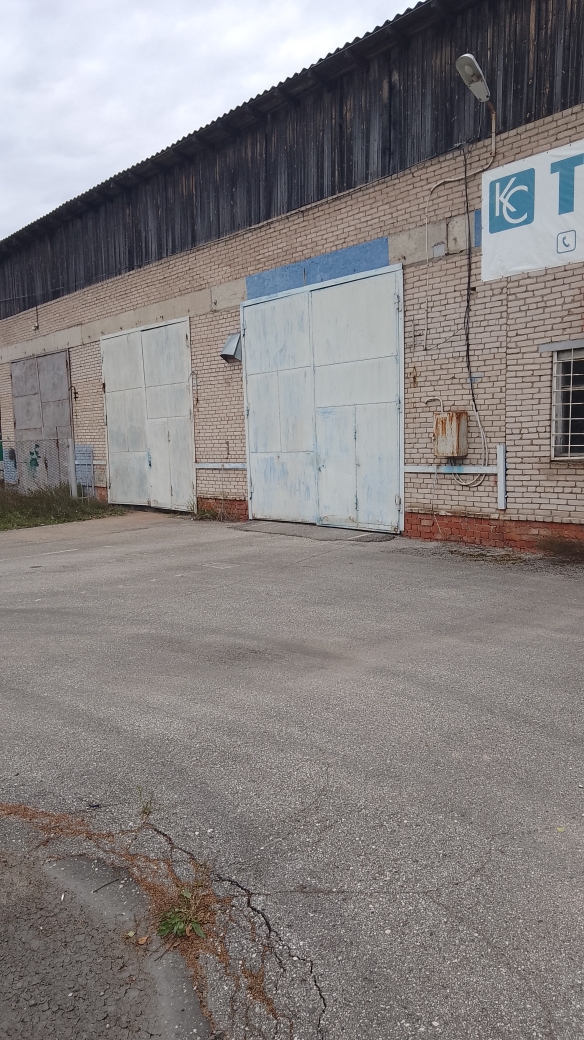 Нежилое помещение гараж – 158,8 кв.м.
   
Адрес: Новгородская обл., Хвойнинский район, р.п.Хвойная, ул. Кремса,д.2А пом.1

Кадастровый номер: 53:18:0010110:23
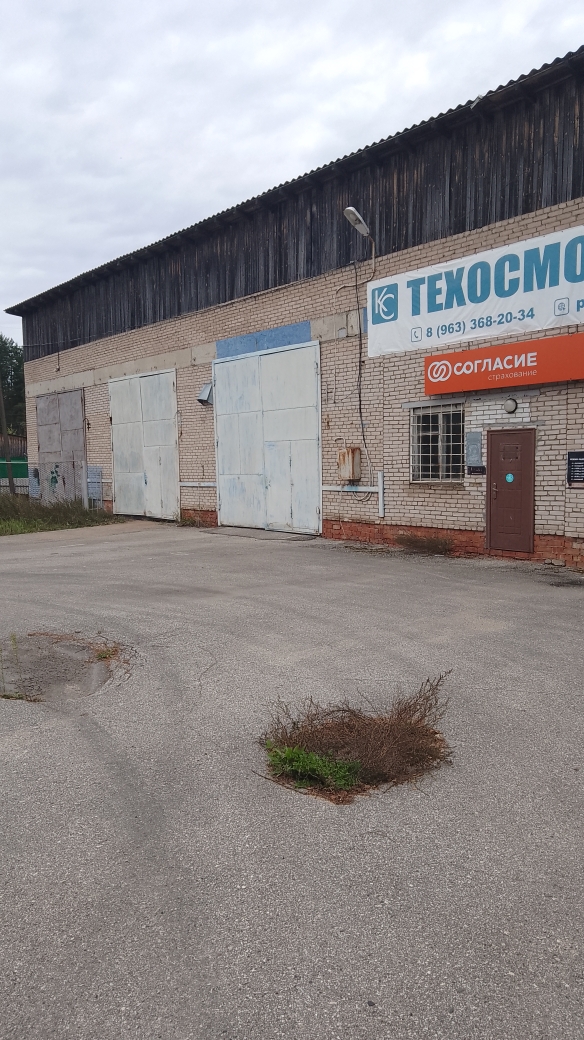 Администрация Хвойнинского муниципального округа
2
ПРЕДЛОЖЕНИЕ 3
Нежилое помещение здание школы – 1237,4 кв.м. 
    Кадастровый номер: 53:18:0010000:904

    С земельным участком - 20097 кв.
    Кадастровый номер: 53:18:0105002:1

   Адрес: Новгородская обл., Хвойнинский район, 
   с.Минцы, ул. Шоссейная, д.5
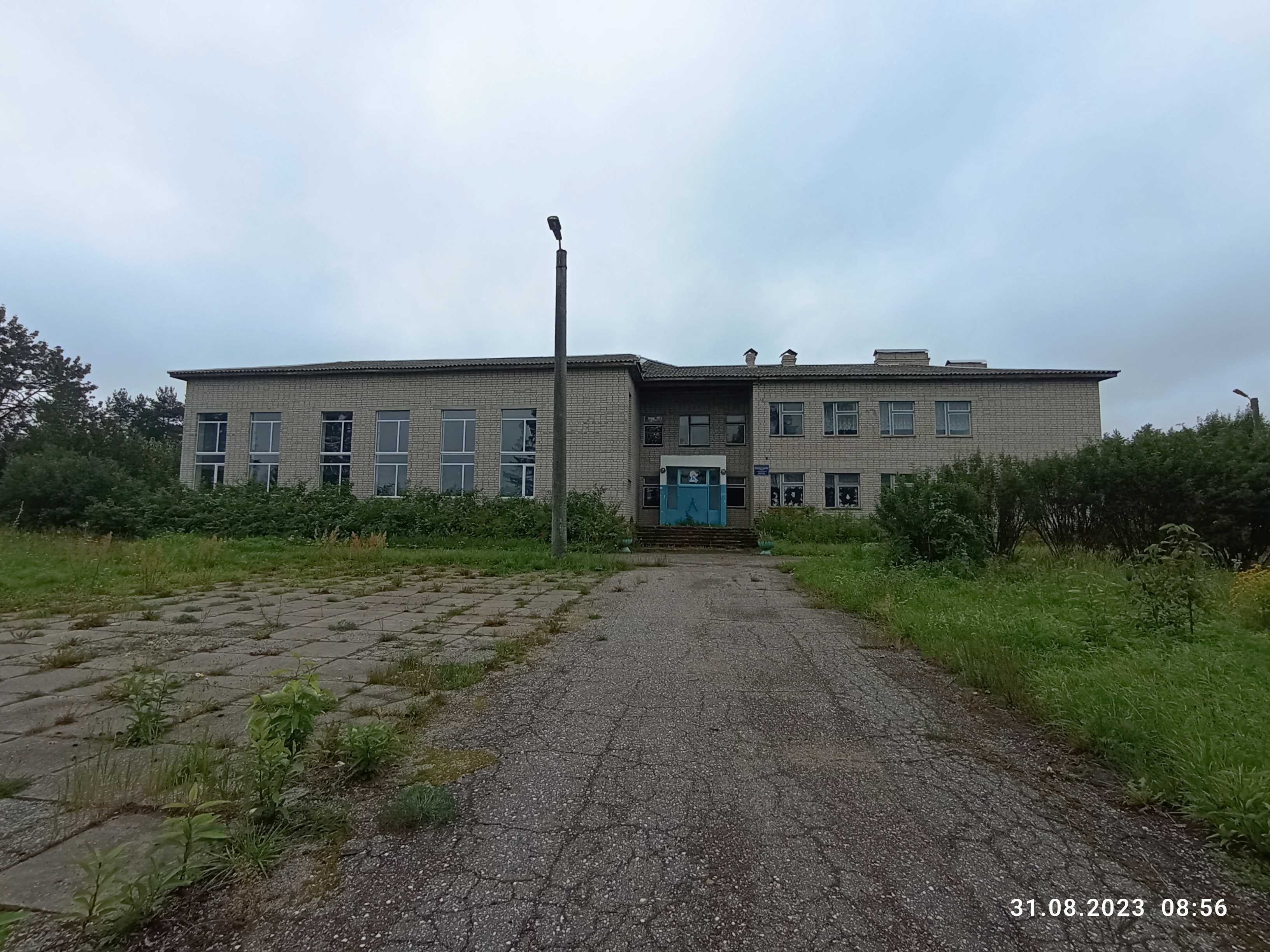 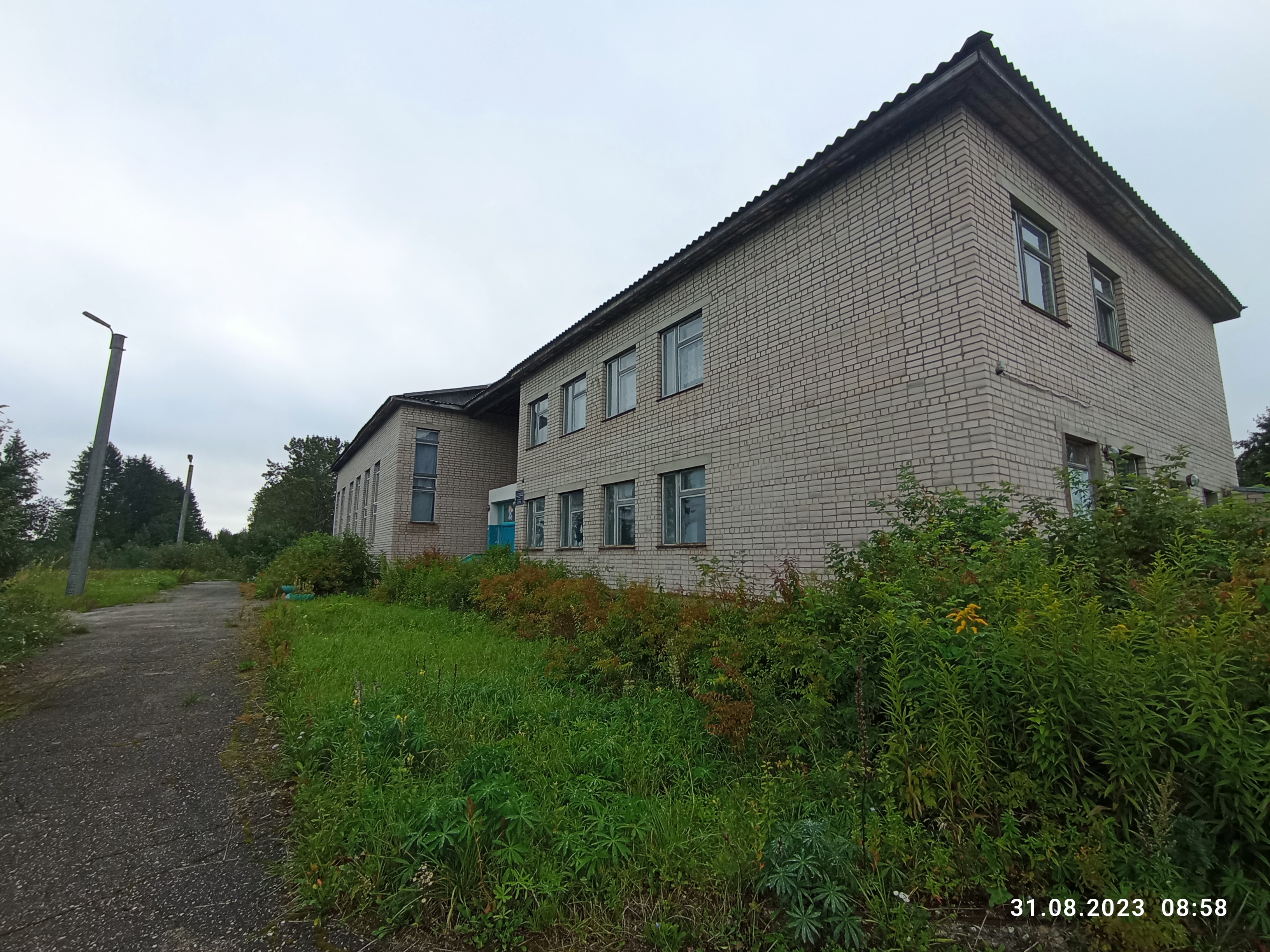 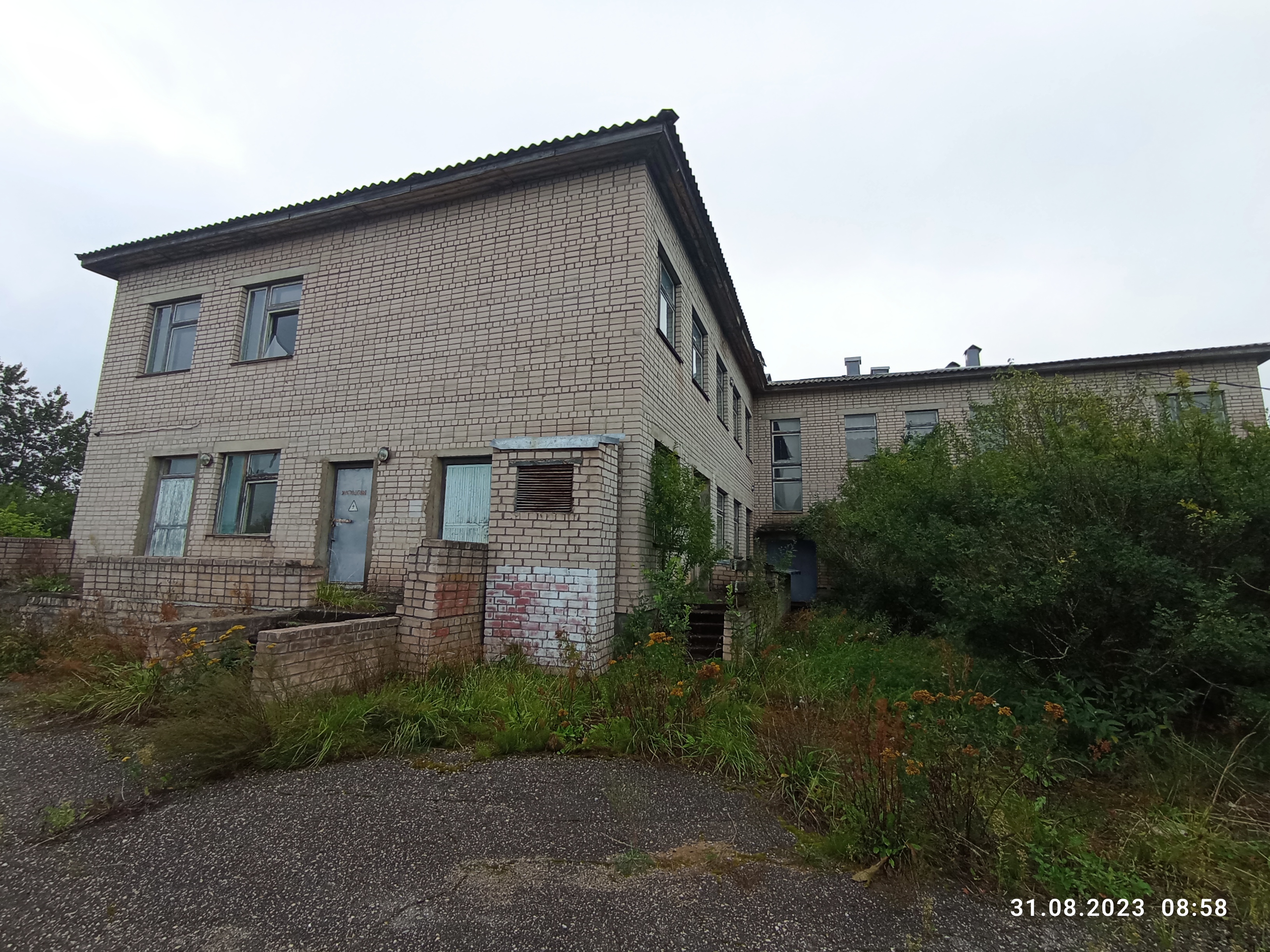 Администрация Хвойнинского муниципального округа
2
Если у Вас появились вопросы и Вы заинтересовались имущественной поддержкой – обратитесь в комитет архитектуры, земельно-имущественных отношений и муниципального контроля Администрации Хвойнинского муниципального округа Новгородской области: 

Почтовый адрес: 174580, Новгородская область, р.п.Хвойная, ул. Красноармейская, дом 11

Телефон: 8 (81667) 50301

Электронная почта: okhu@mail.ru
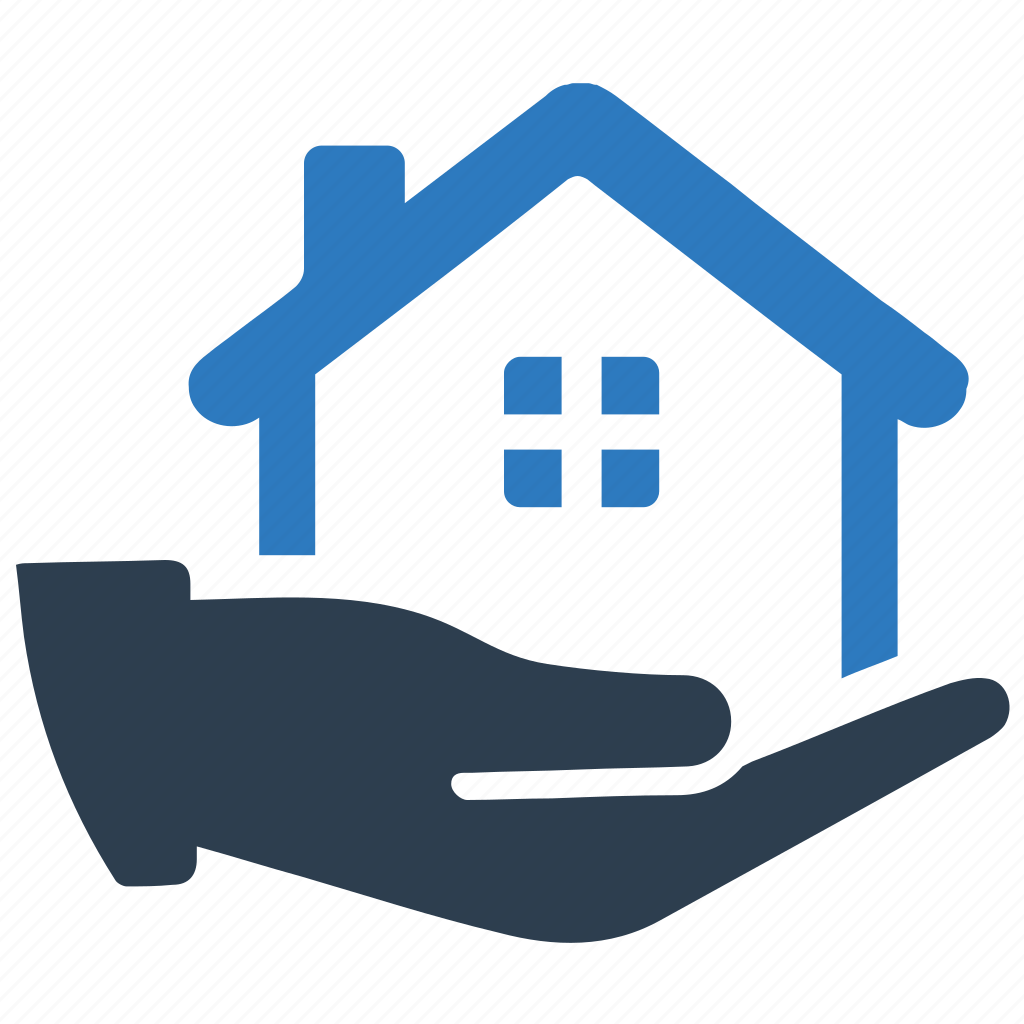